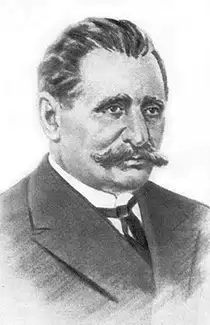 Александр НиколаевичЛодыгин
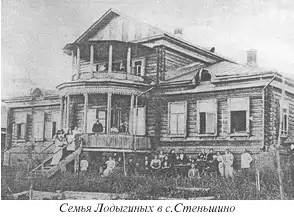 Александр Николаевич Лодыгин родился в 1847 г. В дворянской семье  в селе Стеньшино Тамбовской губернии.
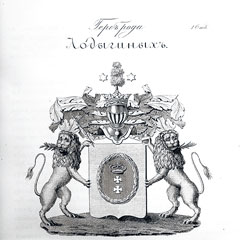 Герб Лодыгиных
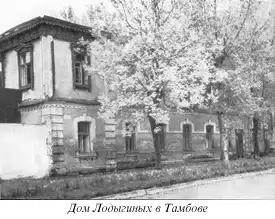 По семейной традиции Александр должен был стать военным, и поэтому в  1859 г. он поступает в Тамбовский кадетский корпус. А в 1861 г. в Тамбов переехала вся семья Лодыгиных.
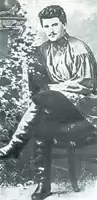 Саша Лодыгин учился с удовольствием, в1865 г. Лодыгин выпущен юнкером , а с 1866 по 1868 г. снова учеба в Московском юнкерском пехотном училище. 
       Затем  Лодыгин поступает на Тульский оружейный завод простым рабочим и,
        скопив небольшую сумму денег, отправляется в Петербург. Здесь он ищет средства для создания задуманной им летательной машины (электролета)
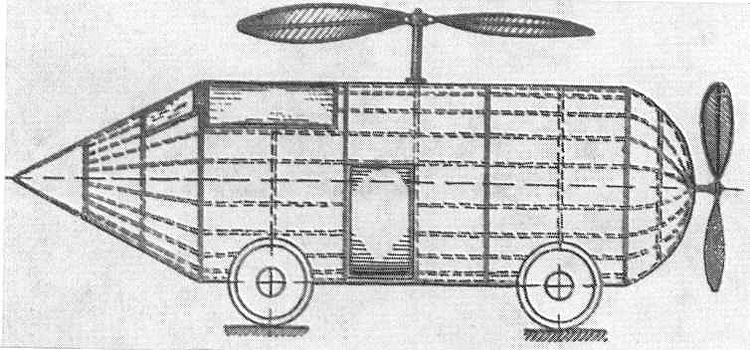 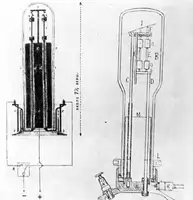 в 1874 г. получена привилегия на способ и аппараты дешевого электрического освещения. Лодыгинская лампа накаливания была запатентована во многих странах.
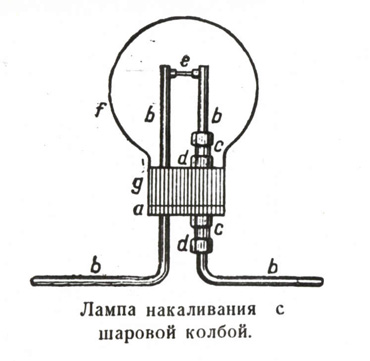 в 1884 г. начались массовые аресты революционеров. Среди
 разыскиваемых - знакомые и друзья Лодыгина. Он решает уехать за границу. Расставание с Россией продлилось 23 года. Лодыгин работает во Франции и США, создает новые лампы накаливания
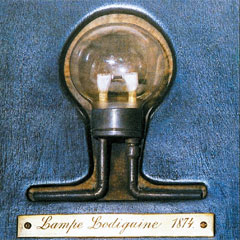 НАГРАДЫ ЛОДЫГИНА
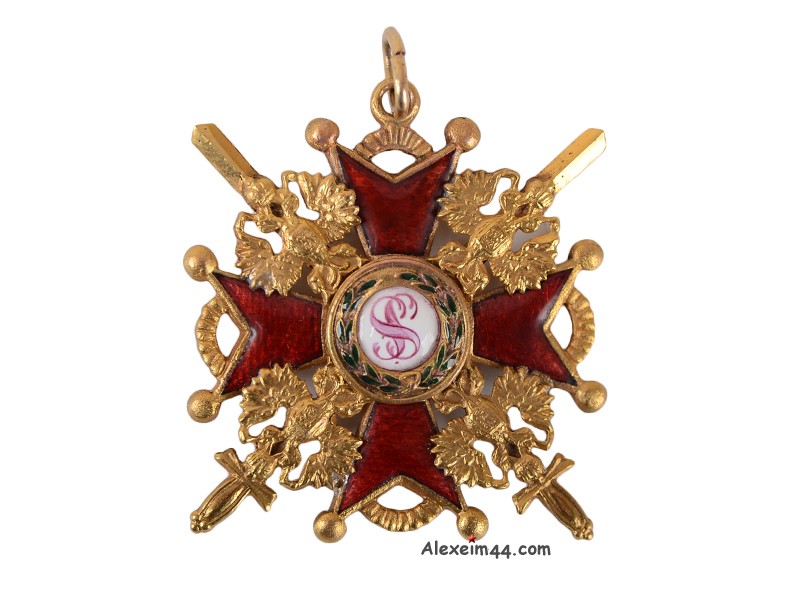 За участие в Венской электротехнической выставке Лодыгин был награждён орденом Станислава III-й степени.
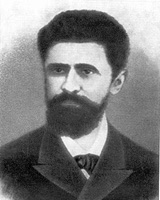 В 1874 году за изобретение лампы Петербургская АН присудила ему Ломоносовскую премию.
В 1899 году Петербургский электротехнический институт присвоил ему звание почётного инженера-электрика.
После Февральской революции 1917 г. изобретатель не сработался с новой властью. Материальные трудности заставляют семью Лодыгиных уехать в США. Приглашение вернуться в РСФСР для участия в разработке плана ГОЭЛРО Александр Николаевич из-за болезни вынужден отклонить. В марте 1923 г. Лодыгин умер в Бруклине.
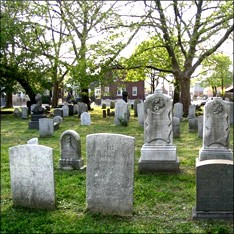 Музей А. Н. Лодыгина в Тамбове
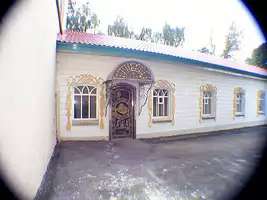 В Тамбове, на Лермонтовской улице, напротив Покровской церкви, сохранился старинный кирпичный дом, который находится на территории завода "Комсомолец".
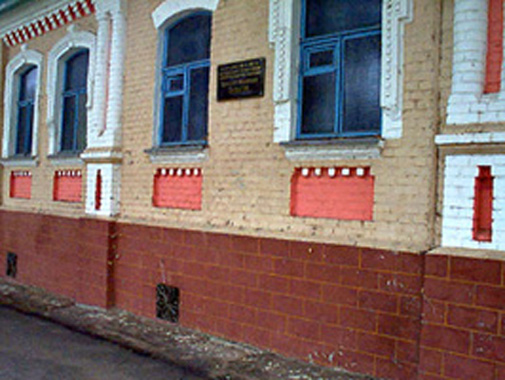 "В этом доме с 1859 по 1865 г. 
жил выдающийся русский ученый - 
 изобретатель лампочки накаливания 
Александр Николаевич Лодыгин"
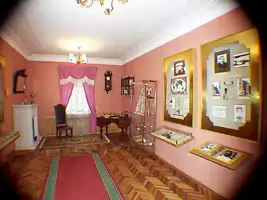 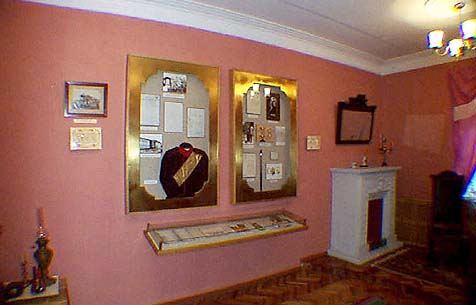 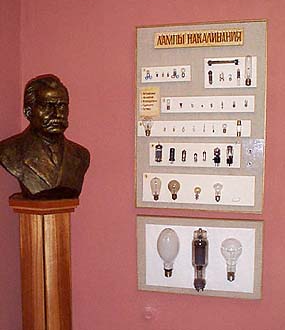 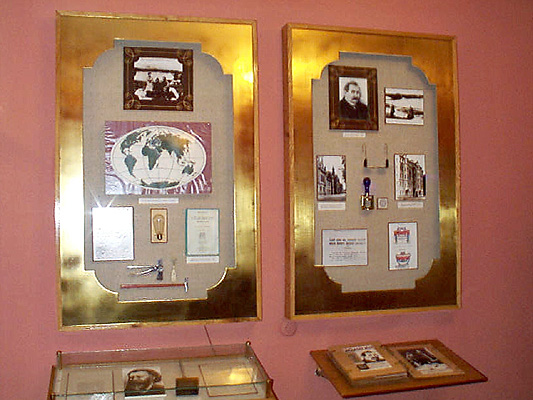 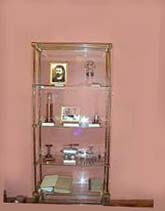